A New Approach to Generic Lower Bounds: Classical/Quantum MDL, Quantum Factoring, and More
Minki Hhan UT Austin2025/05/06
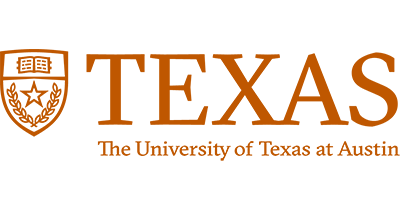 Motivations & Summary
and an important related work
Actual runtime of Shor’s algorithm?
[Gidney & Ekerå’21] Shor’s algorithm solves 
Elliptic curve DLP (and RSA2048/DL modulo prime) in about one day!
(cf. classically about 700~800-bit in 5000 core years)
Assuming nice scalability, nicely behave error correcting, …
Some (quantum) circuit optimizations
Some algorithm improvements (reduces constant factors)
Better algorithm?
[HYamYun’24] Quantum generic lower bound for DL
That is, Shor’s algorithms is optimal wrt group operations
[Speaker Notes: So, how much quantum time do we need to break the discrete logarithm problem?
Of course it is not an easy problem; we don’t have any large-scale quantum computer. 
So what we can do is the estimation at best, and this is the estimation by Gidney and Ekera; we can solve the real-world DL problem in one day!

Indeed, this estimation already includes a number of optimizations for quantum arithmetic circuits as well as some algorithmic optimization, and some people argue that the underlying assumptions are somewhat optimistic. 
Even regarding these, it is one day.
What we can learn is, probably Shor’s algorithm does not instantly solve every discrete logarithm problem simultaneously.
Here we may ask the main question again. Is there any better algorithm?]
More questions
[Speaker Notes: So, how much quantum time do we need to break the discrete logarithm problem?
Of course it is not an easy problem; we don’t have any large-scale quantum computer. 
So what we can do is the estimation at best, and this is the estimation by Gidney and Ekera; we can solve the real-world DL problem in one day!

Indeed, this estimation already includes a number of optimizations for quantum arithmetic circuits as well as some algorithmic optimization, and some people argue that the underlying assumptions are somewhat optimistic. 
Even regarding these, it is one day.
What we can learn is, probably Shor’s algorithm does not instantly solve every discrete logarithm problem simultaneously.
Here we may ask the main question again. Is there any better algorithm?]
More questions
Classical lower bounds
[Speaker Notes: So, how much quantum time do we need to break the discrete logarithm problem?
Of course it is not an easy problem; we don’t have any large-scale quantum computer. 
So what we can do is the estimation at best, and this is the estimation by Gidney and Ekera; we can solve the real-world DL problem in one day!

Indeed, this estimation already includes a number of optimizations for quantum arithmetic circuits as well as some algorithmic optimization, and some people argue that the underlying assumptions are somewhat optimistic. 
Even regarding these, it is one day.
What we can learn is, probably Shor’s algorithm does not instantly solve every discrete logarithm problem simultaneously.
Here we may ask the main question again. Is there any better algorithm?]
Results
Resolves two questions in [HYY24]
[HYY24] algorithm is optimal
Tight for composite order
Quantum multiple DL lower bounds wrt group operations
Quantum factoring lower bounds wrt ring operations	(*conditional)
Alternative classical proofs using the same tool! 	(It’s simple!)(bonus: preprocessing classical OMDL lower bound, which is new!)
cf. previous proofs




*It is unavoidable. We will talk about it if time permits.
Proof ideas
for classical MDL
DL in (Classical) Generic group model (GGM)
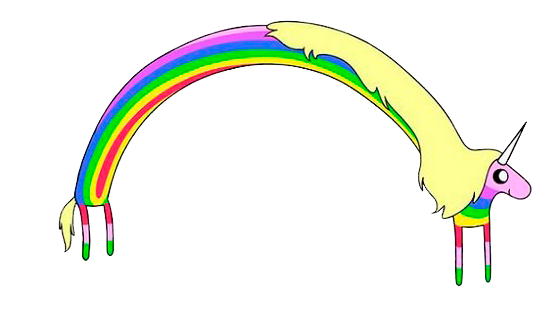 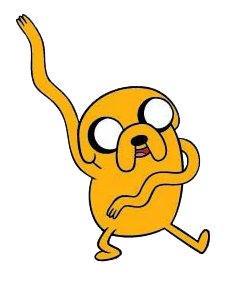 Oracle
Alice the algorithm
[Speaker Notes: So, how much quantum time do we need to break the discrete logarithm problem?
Of course it is not an easy problem; we don’t have any large-scale quantum computer. 
So what we can do is the estimation at best, and this is the estimation by Gidney and Ekera; we can solve the real-world DL problem in one day!

Indeed, this estimation already includes a number of optimizations for quantum arithmetic circuits as well as some algorithmic optimization, and some people argue that the underlying assumptions are somewhat optimistic. 
Even regarding these, it is one day.
What we can learn is, probably Shor’s algorithm does not instantly solve every discrete logarithm problem simultaneously.
Here we may ask the main question again. Is there any better algorithm?]
Simulated game for DL in GGM
All group elts are stored by Challenger and Alice stores polynomials
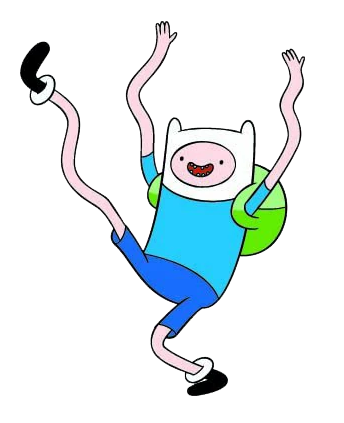 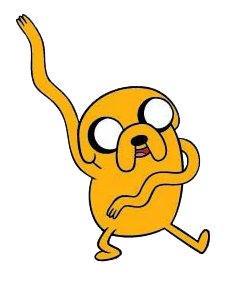 Charlie 
the challenger
Simulated Alice
[Speaker Notes: So, how much quantum time do we need to break the discrete logarithm problem?
Of course it is not an easy problem; we don’t have any large-scale quantum computer. 
So what we can do is the estimation at best, and this is the estimation by Gidney and Ekera; we can solve the real-world DL problem in one day!

Indeed, this estimation already includes a number of optimizations for quantum arithmetic circuits as well as some algorithmic optimization, and some people argue that the underlying assumptions are somewhat optimistic. 
Even regarding these, it is one day.
What we can learn is, probably Shor’s algorithm does not instantly solve every discrete logarithm problem simultaneously.
Here we may ask the main question again. Is there any better algorithm?]
Simulated game for DL in GGM
I want to send random x
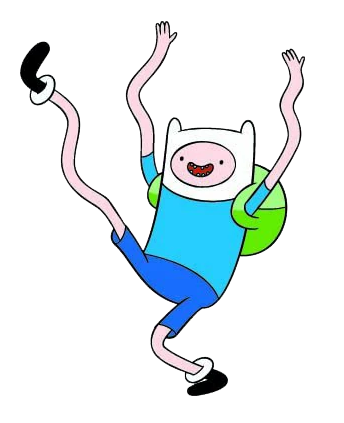 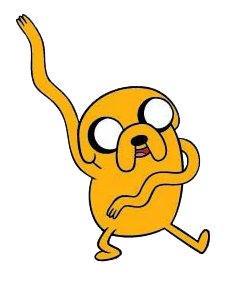 Charlie 
the challenger
Simulated Alice
[Speaker Notes: So, how much quantum time do we need to break the discrete logarithm problem?
Of course it is not an easy problem; we don’t have any large-scale quantum computer. 
So what we can do is the estimation at best, and this is the estimation by Gidney and Ekera; we can solve the real-world DL problem in one day!

Indeed, this estimation already includes a number of optimizations for quantum arithmetic circuits as well as some algorithmic optimization, and some people argue that the underlying assumptions are somewhat optimistic. 
Even regarding these, it is one day.
What we can learn is, probably Shor’s algorithm does not instantly solve every discrete logarithm problem simultaneously.
Here we may ask the main question again. Is there any better algorithm?]
I want to send random x1,….,xm
…with some work the same proof works!
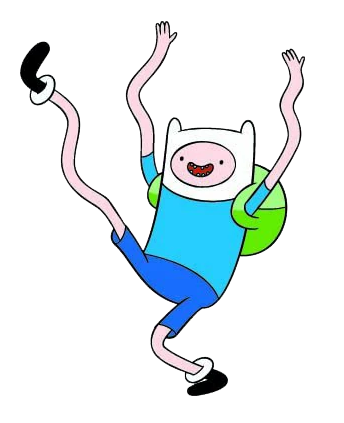 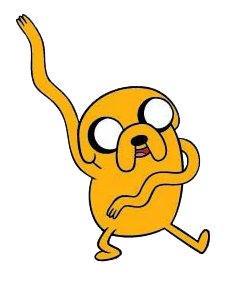 Charlie 
the challenger
Simulated Alice
[Speaker Notes: So, how much quantum time do we need to break the discrete logarithm problem?
Of course it is not an easy problem; we don’t have any large-scale quantum computer. 
So what we can do is the estimation at best, and this is the estimation by Gidney and Ekera; we can solve the real-world DL problem in one day!

Indeed, this estimation already includes a number of optimizations for quantum arithmetic circuits as well as some algorithmic optimization, and some people argue that the underlying assumptions are somewhat optimistic. 
Even regarding these, it is one day.
What we can learn is, probably Shor’s algorithm does not instantly solve every discrete logarithm problem simultaneously.
Here we may ask the main question again. Is there any better algorithm?]
Proof ideas
for quantum MDL (and factoring)
Quantum generic group operation
Control bit
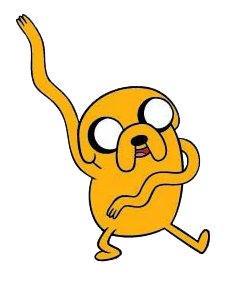 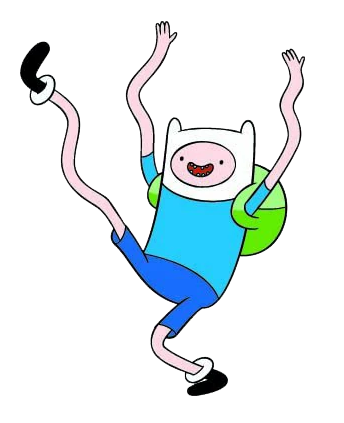 Quantum generic group operation
Control bit
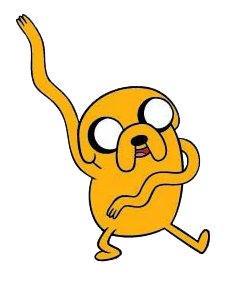 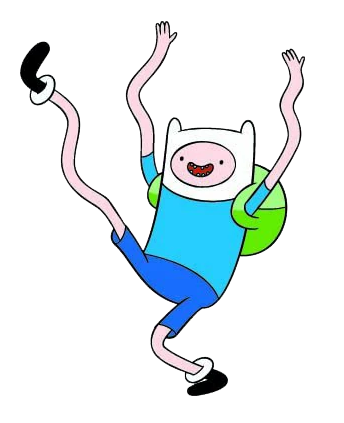 Quantum generic group operation
Control bit
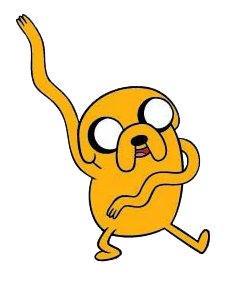 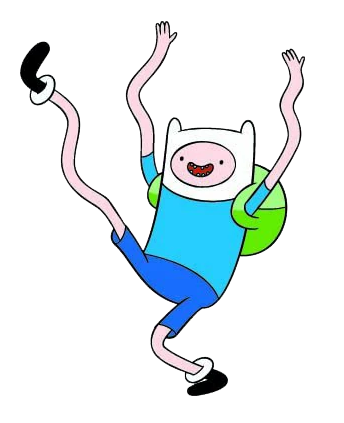 DL in QGGM
[Speaker Notes: So, how much quantum time do we need to break the discrete logarithm problem?
Of course it is not an easy problem; we don’t have any large-scale quantum computer. 
So what we can do is the estimation at best, and this is the estimation by Gidney and Ekera; we can solve the real-world DL problem in one day!

Indeed, this estimation already includes a number of optimizations for quantum arithmetic circuits as well as some algorithmic optimization, and some people argue that the underlying assumptions are somewhat optimistic. 
Even regarding these, it is one day.
What we can learn is, probably Shor’s algorithm does not instantly solve every discrete logarithm problem simultaneously.
Here we may ask the main question again. Is there any better algorithm?]
m-DL in QGGM (with coherent indices)
[Speaker Notes: So, how much quantum time do we need to break the discrete logarithm problem?
Of course it is not an easy problem; we don’t have any large-scale quantum computer. 
So what we can do is the estimation at best, and this is the estimation by Gidney and Ekera; we can solve the real-world DL problem in one day!

Indeed, this estimation already includes a number of optimizations for quantum arithmetic circuits as well as some algorithmic optimization, and some people argue that the underlying assumptions are somewhat optimistic. 
Even regarding these, it is one day.
What we can learn is, probably Shor’s algorithm does not instantly solve every discrete logarithm problem simultaneously.
Here we may ask the main question again. Is there any better algorithm?]
Factoring in quantum generic ring model?
N must not be given!
[Speaker Notes: So, how much quantum time do we need to break the discrete logarithm problem?
Of course it is not an easy problem; we don’t have any large-scale quantum computer. 
So what we can do is the estimation at best, and this is the estimation by Gidney and Ekera; we can solve the real-world DL problem in one day!

Indeed, this estimation already includes a number of optimizations for quantum arithmetic circuits as well as some algorithmic optimization, and some people argue that the underlying assumptions are somewhat optimistic. 
Even regarding these, it is one day.
What we can learn is, probably Shor’s algorithm does not instantly solve every discrete logarithm problem simultaneously.
Here we may ask the main question again. Is there any better algorithm?]
Open problems
[Speaker Notes: So, how much quantum time do we need to break the discrete logarithm problem?
Of course it is not an easy problem; we don’t have any large-scale quantum computer. 
So what we can do is the estimation at best, and this is the estimation by Gidney and Ekera; we can solve the real-world DL problem in one day!

Indeed, this estimation already includes a number of optimizations for quantum arithmetic circuits as well as some algorithmic optimization, and some people argue that the underlying assumptions are somewhat optimistic. 
Even regarding these, it is one day.
What we can learn is, probably Shor’s algorithm does not instantly solve every discrete logarithm problem simultaneously.
Here we may ask the main question again. Is there any better algorithm?]
Thanks!